Projet : Energieau
Par : Raintech
Yassine MERINISSI ARIFI, Serge PENAHERRERA, Haroun RAOUAK, Marin ROCHARD, Raphaël SUSANA, Leonidas TUPAYACHI et Laurine VERNIZEAU
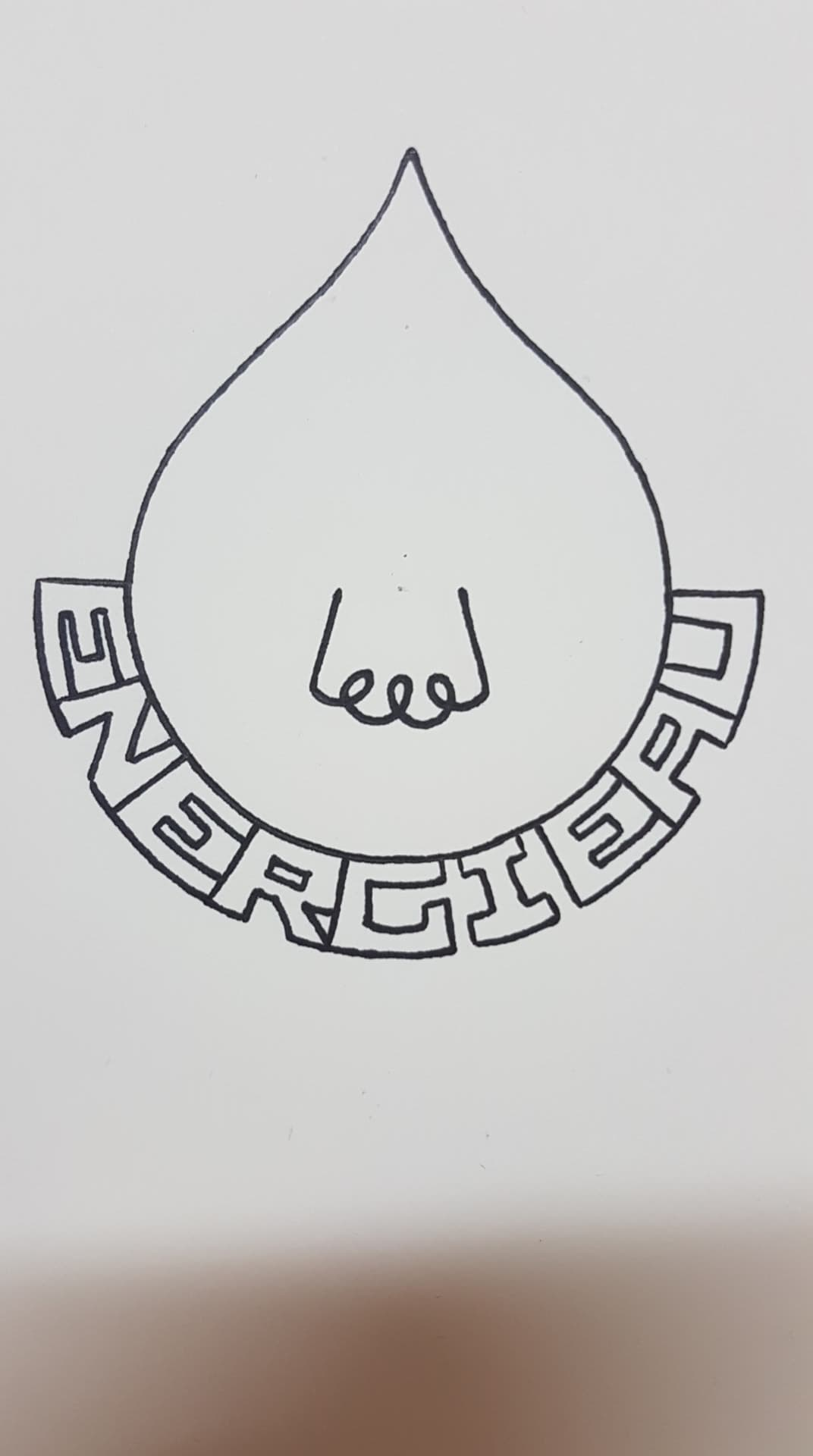 Un système de réutilisation des eux de pluie…
Récupération de l’eau ruisselant du toit

Acheminement via le système de gouttières

Stockage dans le 1er bac

Passage par la turbine

Création d’énergie par le passage et stockage dans la batterie

Récupération et réutilisation dans le 2nd bac
Pour alléger sa facture
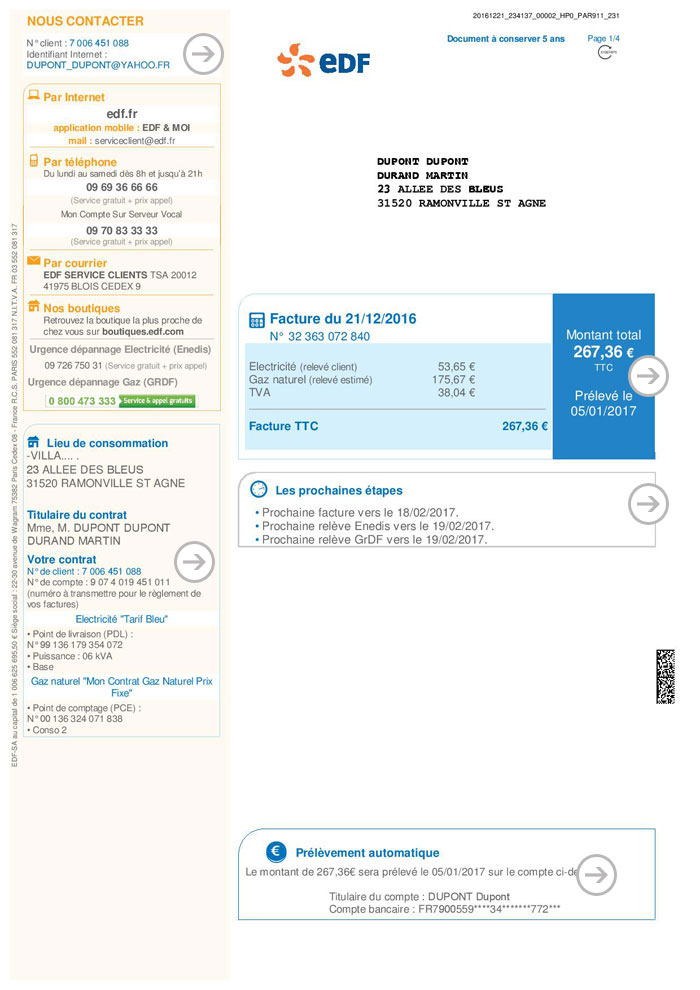 Facture d’électricité moyenne entre 650 et 2500 €
Economies visées 30 %
Facture d’eau moyenne à environ 800 €
Economies visées : 30 à 40 %
TOTAL : -1100 €
Et agir pour sauvegarder l’environnement
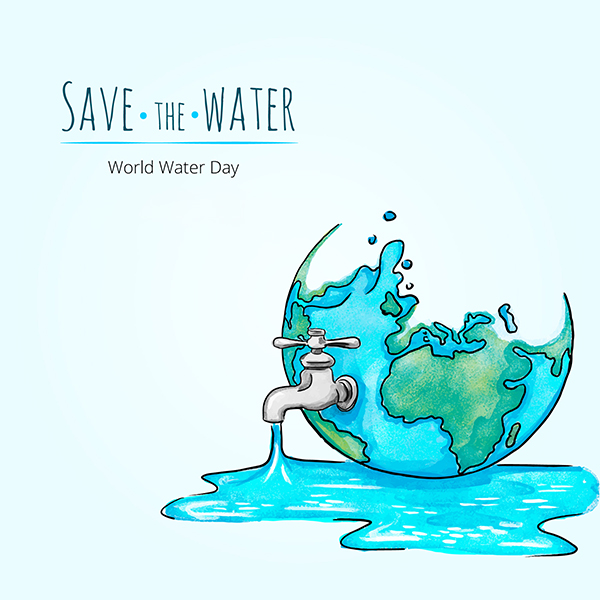 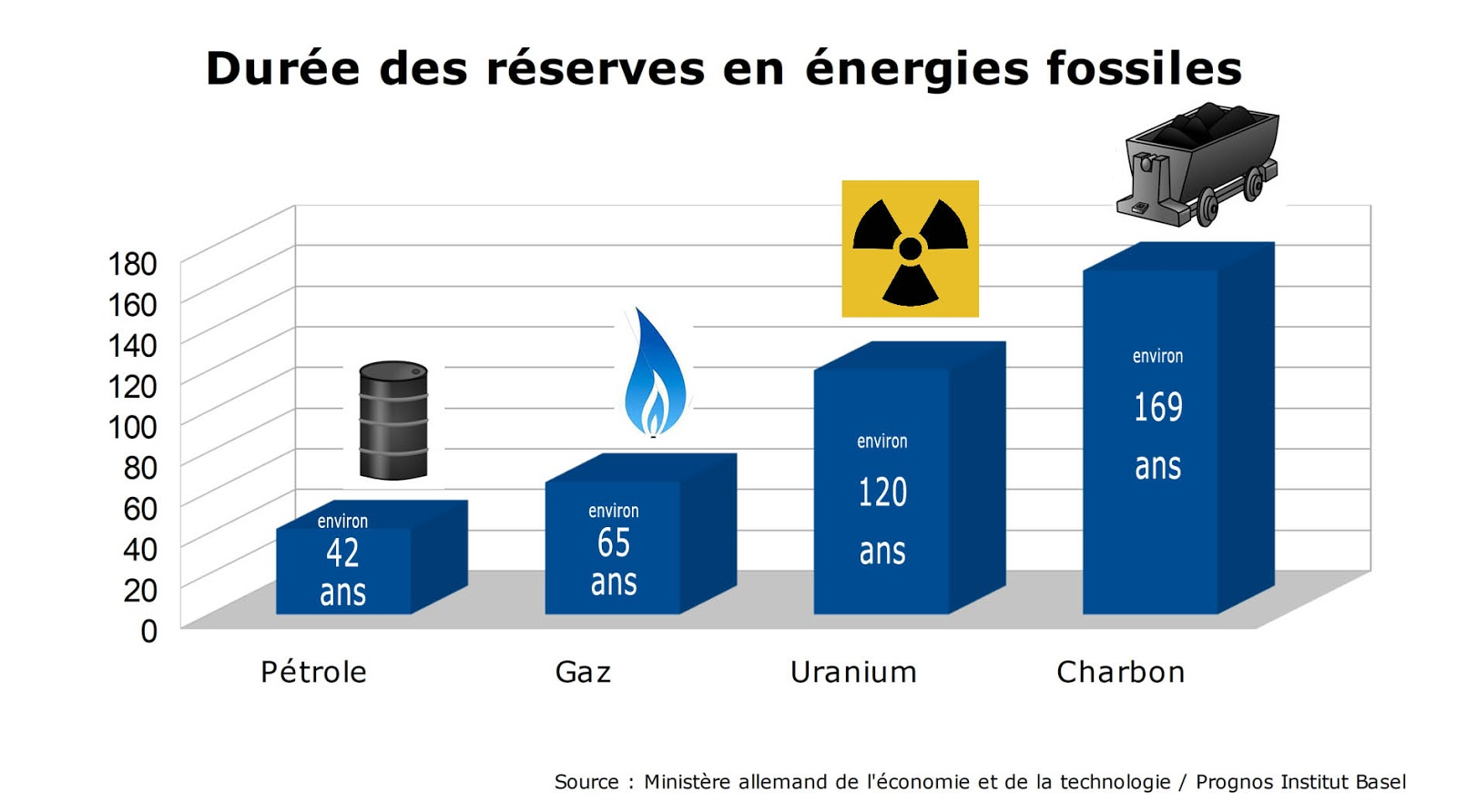